PrEP Introduction in Uganda Value Chain Situation Analysis
Final Report
December 2022
Overview
Current situation of HIV prevention
Key findings for PrEP introduction planning
Sources and notes
5-year, $85M global project funded by PEPFAR through USAID (2021-2026)
Focuses on introduction of and access to new biomedical prevention products to prevent HIV for women in sub-Saharan Africa
Works across multiple countries — Botswana, Eswatini, Lesotho, Kenya, Namibia, Nigeria, South Africa, Uganda, Zambia, and Zimbabwe
Supports a multi-product market with informed choice for HIV prevention as new products enter the market
Collaborates closely with ministries of health, missions, implementing partners, civil society, end users, providers, other local and global stakeholders, and product developers
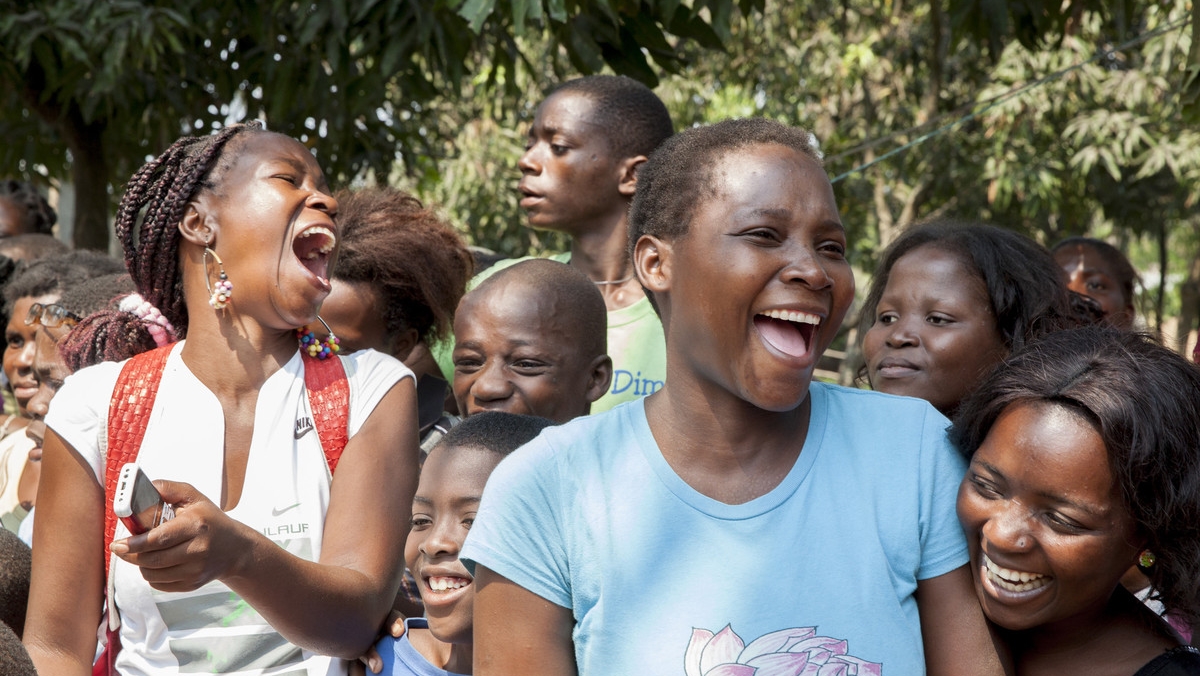 VALUES
Country-led
Women-focused with emphasis on AGYW
Informed choice
Equitable co-leadership
Intentionality
MOSAIC Project Overview
[Speaker Notes: In MOSAIC the term “women” is inclusive of individuals assigned female at birth of any gender identity or individuals assigned male at birth who identify as women.]
MOSAIC’s goal is to accelerate access to new products
MOSAIC works to accelerate and expand introduction of new HIV prevention products, including those in and near to market, and to lay the groundwork for introduction of products in the research pipeline.
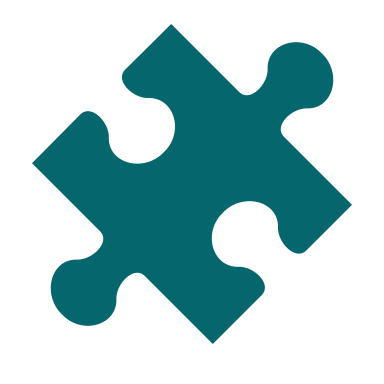 IN MARKET
NEAR-TO-MARKET
PIPELINE PRODUCTS
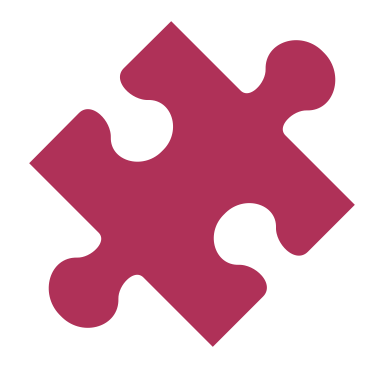 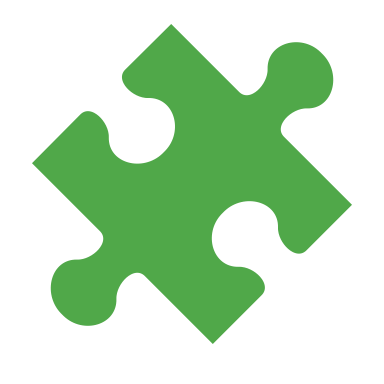 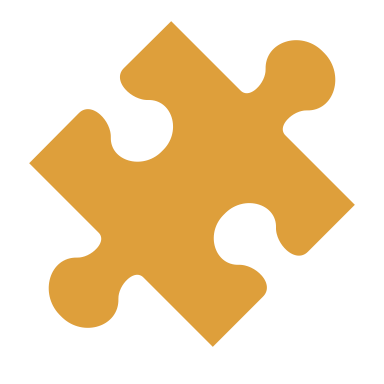 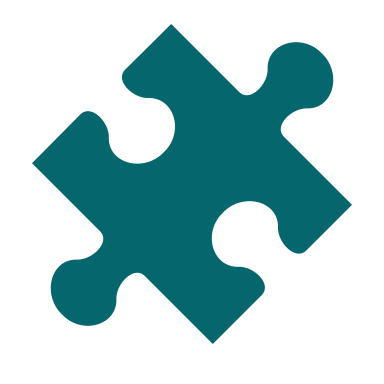 Lenacapavir
Oral PrEP
CAB PrEP
PrEP Ring
Novel delivery methods
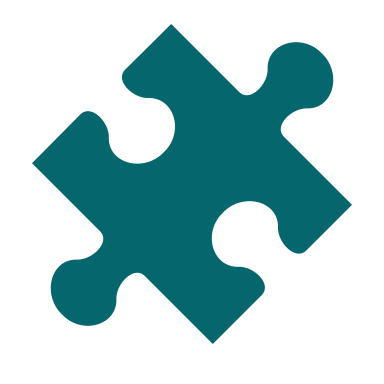 Dual prevention pill
…toward a multi-method market
MOSAIC will accelerate access to a multi-method market through five strategic priorities
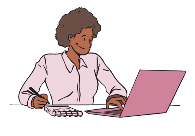 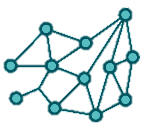 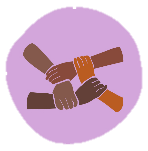 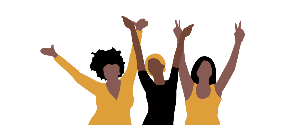 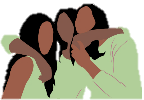 Policy & Programs
Coordinate and provide technical assistance on regulatory review, policy, resource mobilization, supply chain, delivery, M&E, surveillance, and demand generation.
User-centered Approach
Promote a user-centered approach.
Research
Conduct research on how to enhance product availability, acceptability, uptake, and effective use.
Research Utilization 
Implement research utilization activities and establish mechanisms for rapid, effective knowledge exchange.
Local Partner Capacity 
Strengthen and sustain local partner capacity to advocate for, design, and implement product introduction activities and research.
[Speaker Notes: Promote a user-centered approach in which the needs and preferences of users — especially adolescent girls and young women (AGYW) — are understood and addressed in product introduction and scale-up.

Conduct research to expand the evidence base on how to effectively enhance product availability, acceptability, uptake, and effective use.

Coordinate and provide technical assistance to global, national, and subnational stakeholders to expedite product introduction in policy and programs by addressing issues related to regulatory review, policy development, resource mobilization, supply chain, delivery models and platforms, monitoring and evaluation, surveillance, and demand generation.

Implement research utilization activities and establish mechanisms for rapid, effective knowledge exchange among key stakeholders to facilitate application of existing and emerging evidence on product introduction in policy and programs.

Strengthen and sustain local partner capacity to advocate for, design, and implement high-quality product introduction activities and research.]
Overview of this analysis
This document summarizes findings from the national situation analysis that can support the creation of a national biomedical HIV prevention platform. 

The situation analysis aims to clarify critical steps for the introduction of biomedical HIV prevention products.

This analysis is based on several inputs, including a desk review, secondary research, and interviews with key stakeholders in Uganda. 

The analysis can be used by policymakers, implementers, and others planning for introduction of the PrEP ring and CAB PrEP in Uganda.

This analysis was developed in early 2022 by members of the MOSAIC consortium, including findings from an analysis conducted by Mann Global Health in partnership with ViiV Healthcare for the introduction of CAB PrEP in Uganda.

Summaries of similar analyses for other HIV prevention methods and other countries are available on PrEPWatch.org.
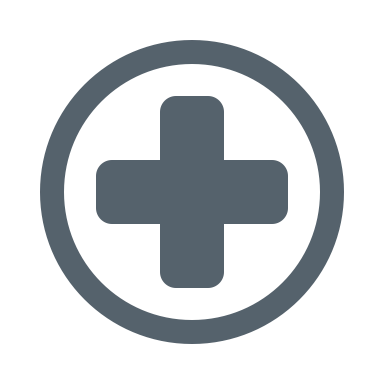 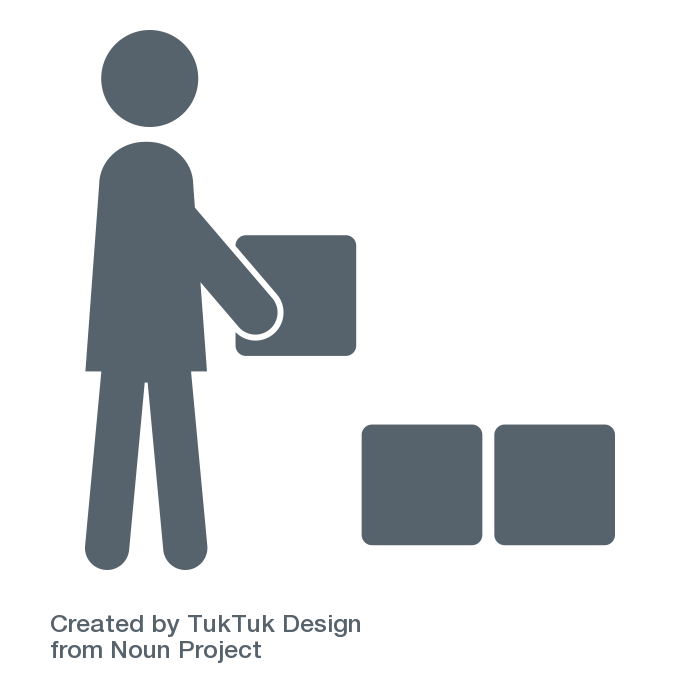 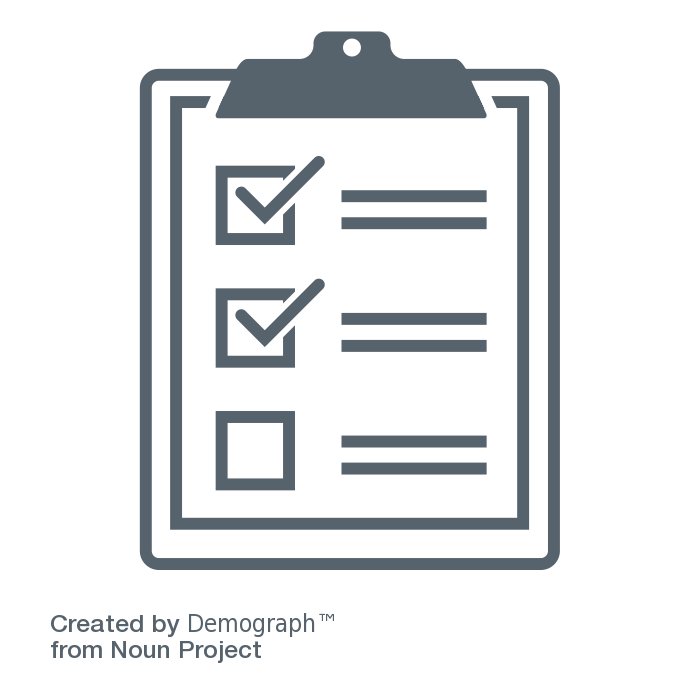 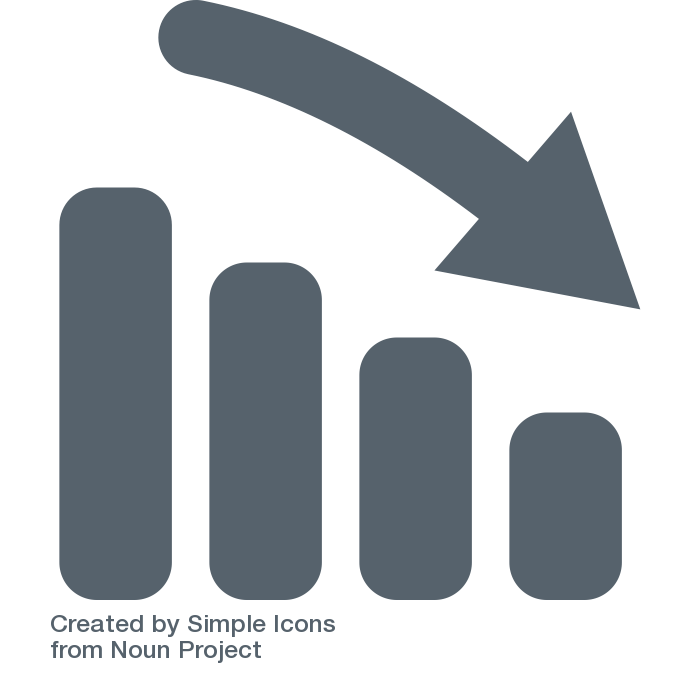 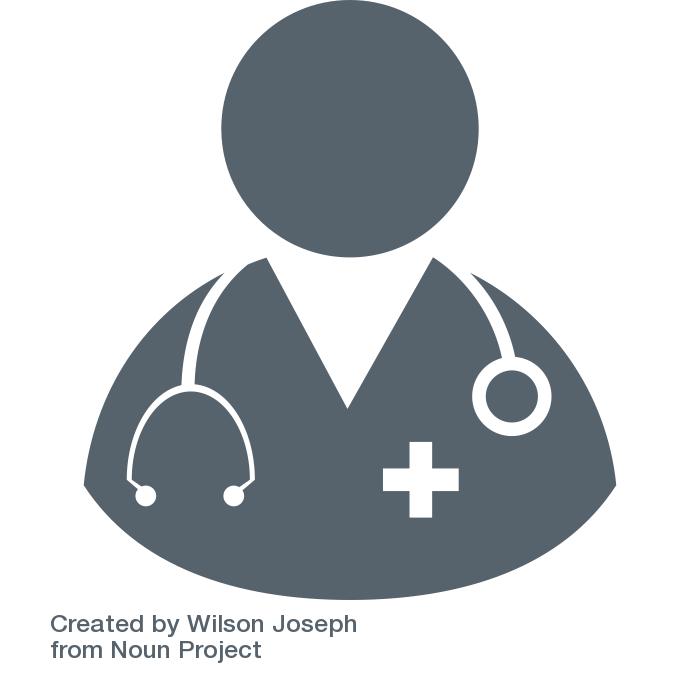 Overview
Current situation of HIV prevention
Key findings for PrEP introduction planning
Sources and notes
HIV in Uganda
According to the Uganda Population HIV Impact Assessment (UPHIA 2020), 1.3 million adults are living with HIV in Uganda.1 Uganda has made tremendous progress toward achieving HIV epidemic control. New HIV infections have declined, and the current rate of viral load suppression is 96% of people on treatment.2
KEY STATISTICS 
National prevalence among people ages 15–49 is 5.5%1
Prevalence among women (ages 15–49) is 7.1%; for young women (ages 15 – 24), it is 2.9%1
Prevalence among men (ages 15–49) is 3.8%; for young men (ages 15–24), it is 0.8%1
Prevalence among KPs is significantly higher:
31.3% for female sex workers (FSW)3
13.2% for men who have sex with men (MSM)3
17% for people who inject drugs (PWID)3
4% for prisoners3
However, HIV incidence has remained unacceptably high, with over 38,000 new HIV infections in 2020, and is particularly high for key populations (KPs) and adolescent girls and young women (AGYW).2 
HIV prevalence is three times higher among young women ages 15 to 24 years compared with young men. Furthermore, this age group has a low level of viral load suppression among young people living with HIV.1 
The Ministry of Health (MOH) press release on the UPHIA 2020 results highlights that HIV prevention and testing interventions must begin earlier among adolescents who are at higher risk, particularly AGYW.1
Sources: (1) Ministry of Health (MOH), Uganda. Release of Preliminary Results of the 2020 Uganda Population-Based HIV Impact Assessment. Press release. February 2022; (2) MOH data on HIV current situation of oral PrEP. (3) UNAIDS. Uganda Country Fact Sheet 2020.
HIV in Uganda
KEY TRENDS
Since the onset of the epidemic in Uganda in the early 1980s, the prevalence has remained high in major urban areas compared to other localities. The UPHIA 2020 results show there continues to be a higher prevalance of HIV among adults 15 years and older in urban areas (7.1%) than in rural areas (5.2%), particularly among women (9.8% compared to those in rural areas of 6.7%).1
Nevertheless, there is a decreasing trend of HIV prevalence across all regions — except for mid-North and Central 1 regions — since the UPHIA survey in 2016/2017. 1
The UPHIA data from 2016-2017 show that HIV incidence is highest among urban women, compared to rural women or urban or rural men. However, HIV incidence is higher among rural males compared to urban men.2
HIV Prevalence in 20201
Annual HIV Incidence for Urban/Rural Areas in 2016/2017 2
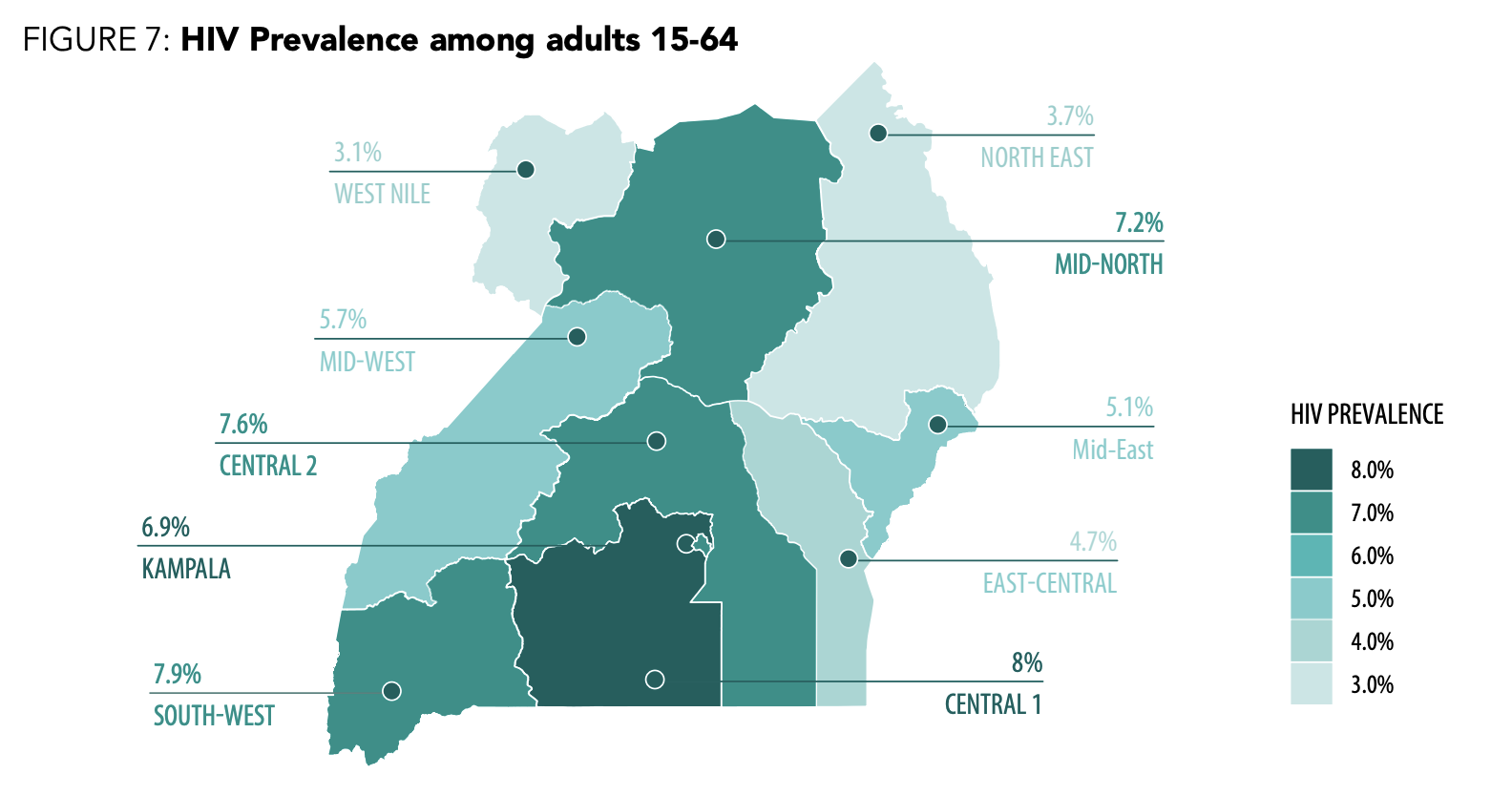 North East (Karamoja): 2.1%
North East (Teso): 4.2%
West Nile: 2.8%
Mid-North: 7.6%
Mid-West: 5.5%
Mid-East: 4.2%
Central 2: 6.2%
(Greater Mubende, Luwero, and Mukono)
Kampala: 6.0%
East Central (Busoga): 4.5%
Central 1 (greater Masaka): 8.1%
South West: 6.3%
Sources: (1) Ministry of Health, Uganda. Release of Preliminary Results of the 2020 Uganda Population-Based HIV Impact Assessment. Press statement. February 2022. (2) Ministry of Health, Uganda. Uganda Population-Based HIV Impact Assessment 2016-2017. July 2019.
Oral PrEP rollout in Uganda
Oral PrEP Implementing Partners in Uganda 20222
KEY MILESTONES1
In 2017, the rollout of oral pre-exposure prophylaxis (PrEP) began in 2017 in six antiretroviral therapy (ART) facilities. 
An initial demonstration project informed the development of the PrEP Technical Policy in December 2016, which resulted in the development of a training curriculum and monitoring and evaluation (M&E) tools for oral PrEP.
A modeling exercise was conducted early in oral PrEP integration to identify priority populations for oral PrEP and map where they were located. This exercise greatly informed implementation.
Oral PrEP was initially targeted to key populations, including female sex workers, men who have sex with men, transgender people, truck drivers, and people who inject drugs.  
Scale-up of oral PrEP was through a phased approach in both public HIV health facilities and community-based settings, with funding from development partners PEPFAR (USAID, CDC, DOD) and The Global Fund.
As of June 2022, oral PrEP was available for the general population in 351 health facilities in 13 regions (apart from the Karamoja region). Sites were selected based on the anticipated demand.
Moving forward, further scale-up of oral PrEP took place as a part of Uganda’s Country Operational Plan (COP) 21. A National PrEP Quality Improvement Collaborative will be launched across all sites implementing PrEP.
Sources: (1) Informed by consultation with Uganda MOH. (2) List from USAID Mission in Uganda.
Oral PrEP uptake
3
KEY STATISTICS
An estimated 222–223K clients have initiated oral PrEP. COP 22 includes a target of about 130K additional PrEP clients.1
Today, an estimated 60% of eligible clients have been initiated on PrEP.2 
Nevertheless, there are still members of key populations who have not yet initiated oral PrEP.
Root cause analysis shows that access challenges to reach PrEP services (e.g., transportation, distance to services, etc.) are drivers of low uptake and continuity.
Issues of stigma are also pervasive.
Sources: (1) Country overview: Uganda. PrEPWatch, 2022. (2) Uganda MOH data on oral PrEP situation, March 2022. (3) Uganda MOH, cumulative data from January–March 2022.
Oral PrEP rollout: Lessons learned
Key successes that drove progress
Oral PrEP was readily available in ART health facilities during initial rollout, which allowed for easy integration within HIV prevention programming in Uganda during the phased rollout.
The HIV coordination mechanism of key national stakeholders through the PrEP Task Force led to greater awareness among and involvement of those stakeholders.
Policies and guidelines were easily updated and revised before the rollout of oral PrEP; these guidelines have been updated throughout rollout to now include pregnant and breastfeeding people (PBFP) and AGYW.
Monitoring systems and data collection tools were put in place and have been improved over the course of oral PrEP rollout.
Capacity building and training at the national level played an important role in integrating oral PrEP into ART programming for sex workers and AGYW.
How barriers and challenges were addressed
Initial rollout focused on health facilities, resulting in low uptake and continuity due to difficulties accessing health facilities. Oral PrEP was then scaled through diversified service delivery models (e.g., community peer models, safe spaces, drop-in centers, and community PrEP hub systems), which led to stronger uptake for key and priority populations.
Communication materials had not yet been developed for health care workers and community leaders (e.g., faith-based leaders, KP leaders) during the initial rollout of oral PrEP. These groups are now recognized as influential stakeholders who need to be engaged and informed about oral PrEP early on during planning phases.
Low acceptance and high stigma continue within communities (e.g., from similar branding of PrEP and antiretroviral drugs, proliferation of myths and misinformation). Furthermore, point of service strengthening is needed based on priority population preferences:
AGYW and members of KPs tend to prefer peer-led approaches and community-based models.
Serodifferent couples (SDCs) prefer accessing PrEP at ART clinics. 
The inhibiting legal environment for key populations continues to be a critical barrier for oral PrEP rollout.
Overview
Current situation of HIV prevention
Key findings for PrEP introduction planning
Sources and notes
Key findings from stakeholder consultations
Introducing new PrEP methods in Uganda
The rollout and scale-up of oral PrEP provides a strong foundation for the introduction of new PrEP methods in terms of structures, processes, and plans; demand creation initiatives; and the exploration of differentiated service delivery channels.
As long-acting HIV prevention options, the new PrEP methods present opportunities to reach target populations in more appealing, less stigmatized ways. There is excitement about the possibility that these new methods could address issues of retention faced with oral PrEP and the hope of seeing both CAB PrEP and the PrEP ring rolled out in Uganda. 
The rollout and scale-up of oral PrEP has yielded many lessons on effective PrEP delivery — for example, to improve community acceptance and mitigate stigma and to reach priority populations via differentiated service delivery (DSD) channels. 
There is a recognition that PEPFAR may not fund the PrEP ring beyond implementation research. However, the PrEP ring will be available much sooner than CAB PrEP and offers a new and different product form that may complement other options. One option may be to include the PrEP ring in Uganda’s next Global Fund application.
PrEP introduction framework
This value chain framework has been used across countries to support planning for the introduction of PrEP products. It identifies necessary steps for PrEP introduction and scale-up across five major categories and across priority delivery channels. It can also be used to track progress toward introduction of various PrEP products by different partners.
Value Chain for PrEP
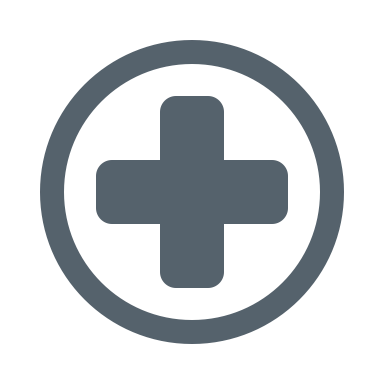 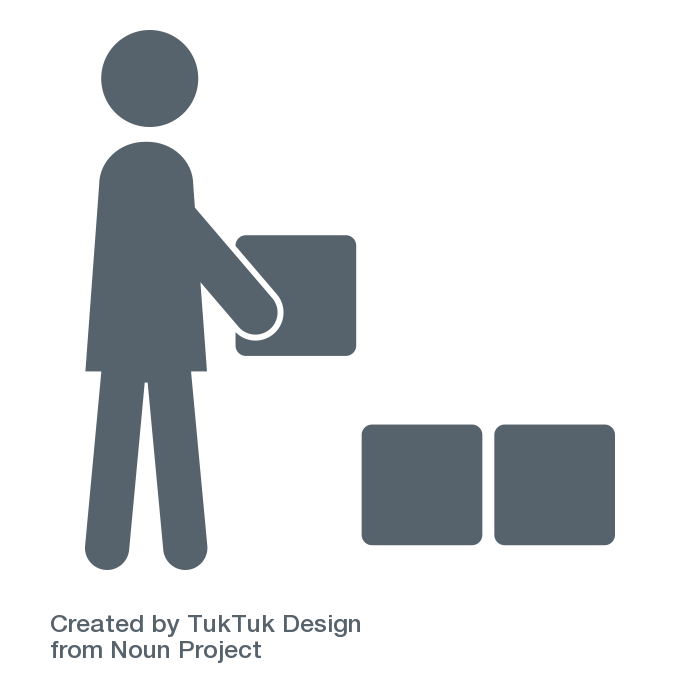 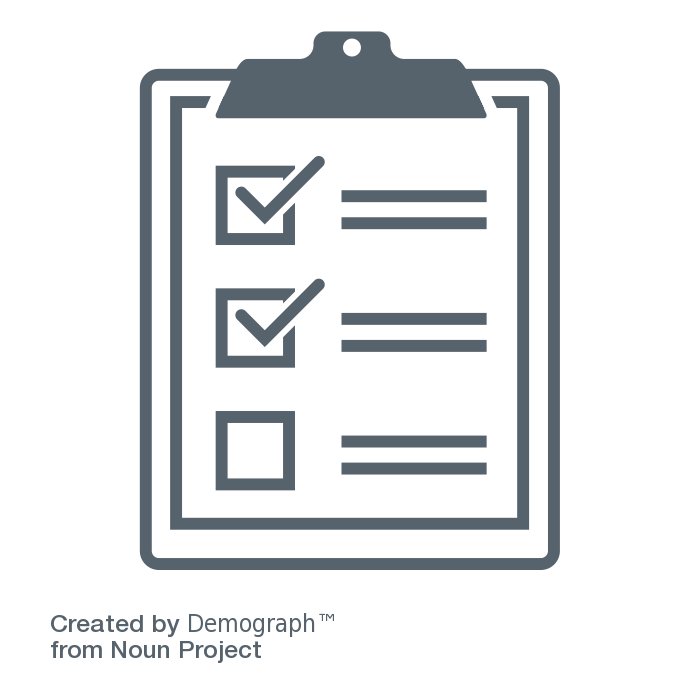 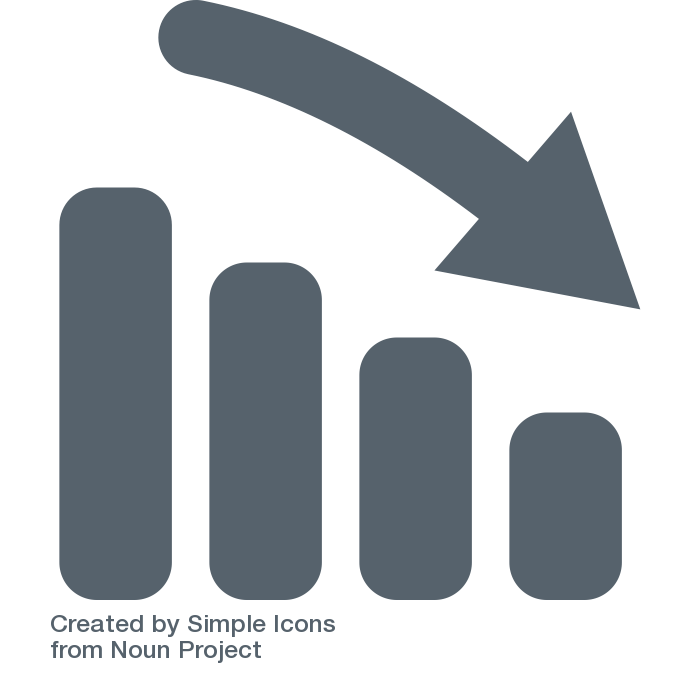 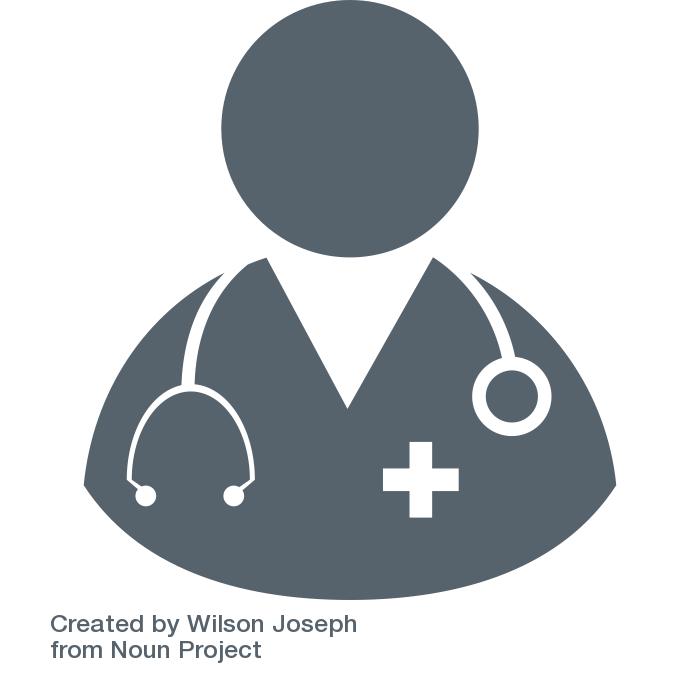 PLANNING & 
BUDGETING
SUPPLY CHAIN MANAGEMENT
DELIVERY 
PLATFORMS
UPTAKE & 
EFFECTIVE USE
MONITORING, EVALUATION, & LEARNING
PrEP introduction situation analysis
PLANNING & 
BUDGETING
SUPPLY CHAIN MANAGEMENT
DELIVERY                  PLATFORMS
UPTAKE & 
EFFECTIVE USE
MONITORING, EVALUATION, & LEARNING
Completed/underway
Additional effort is needed, but no challenges anticipated
COLOR KEY
Requires significant consideration
Uganda PrEP introduction situation analysis
Findings from the Uganda situation analysis are summarized below, with details included on the following slides.
PLANNING & 
BUDGETING
SUPPLY CHAIN MANAGEMENT
PREP DELIVERY PLATFORMS
UPTAKE & 
EFFECTIVE USE
MONITORING, EVALUATION, & LEARNING
The existing Technical Working Group (TWG) is leading the introduction of new PrEP methods. Discussions are under way to include sexual and reproductive health (SRH)/ maternal and child health (MCH) stakeholders in the current TWG. 

National plans will need updating to include the new PrEP methods.

Implementation studies will be needed as a first step for introducing the PrEP ring and CAB PrEP, with a focus understanding the new methods in the Ugandan context.

PEPFAR is the primary funder for oral PrEP rollout. PEPFAR will be able to support implementation studies for the PrEP ring; however, funding for rollout will need to come from another source (e.g., The Global Fund).
The ring was approved by the National Drug Authority (NDA) in October 2021 and will be added to the public sector formulary based on findings of the demonstration projects. Registration of CAB PrEP is under way.

Once the new PrEP methods are included in guidelines, they can be procured for implementation studies. 

Stakeholders feel that the new PrEP methods will be easily integrated within supply chain and logistic systems. No challenges are anticipated at this stage.
Oral PrEP is widely available in ART clinics and public health facilities, as well as in many SRH/MCH channels; expansion of oral PrEP across channels is under way.

Oral PrEP is also available through referral in community-based settings. These models have played an important role in the continuation and acceptance of oral PrEP in communities (e.g., through safe spaces, drop-in centers).

Stakeholders are also exploring opportunities for PrEP access at pharmacies and private sector clinics/hospitals. Early discussions have been held on establishing an accreditation system.
Although uptake of oral PrEP has been growing, continuation has been challenging. 

Initial rollout of PrEP did not have a strong demand generation and communication strategy that included the perspectives of community leaders and end users. The integration of community-based models and peer-led approaches addressed some of the stigma related to oral PREP. 

There is hope that the new PrEP methods may increase uptake and retention, particularly for members of KPs and AGYW who have discontinued oral PrEP. However, there will be a need to expand community sensitization and develop demand generation strategies for the new PrEP methods.
Data collection and reporting are already streamlined in a national health information system at the facility and district levels.

There are no anticipated challenges to including new PrEP methods in monitoring systems.

However, SRH/MCH data systems are not yet integrated in the HIV monitoring systems, and doing so will require updating each tool individually for new PrEP methods.
PLANNING & BUDGETING
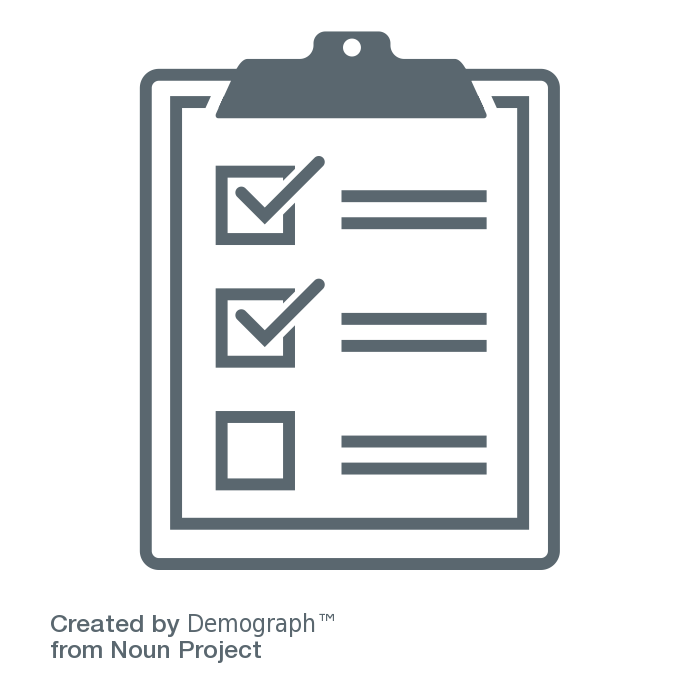 Planning & budgeting key steps
SUPPLY CHAIN MANAGEMENT
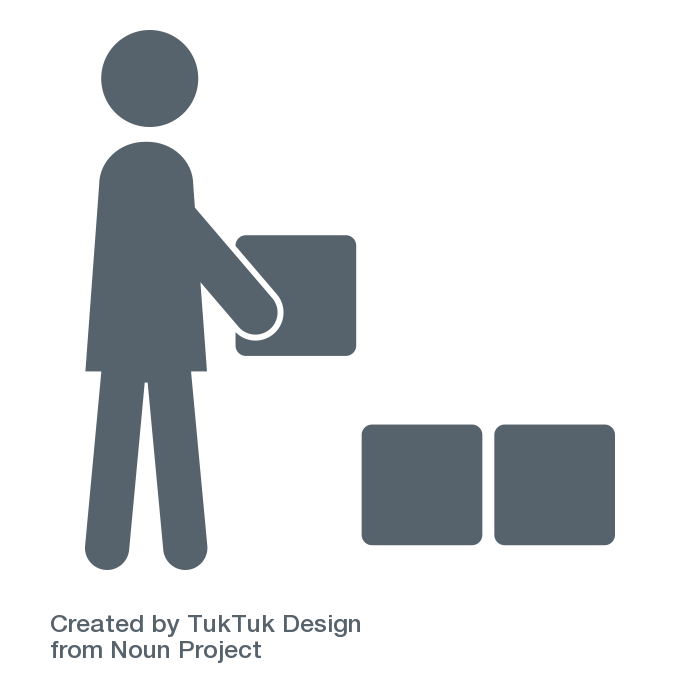 Supply chain management key steps
Source: Combination of analyses from Afton Bloom and Mann Global Health.
Supply chain management for new PrEP methods
SUPPLY CHAIN MANAGEMENT
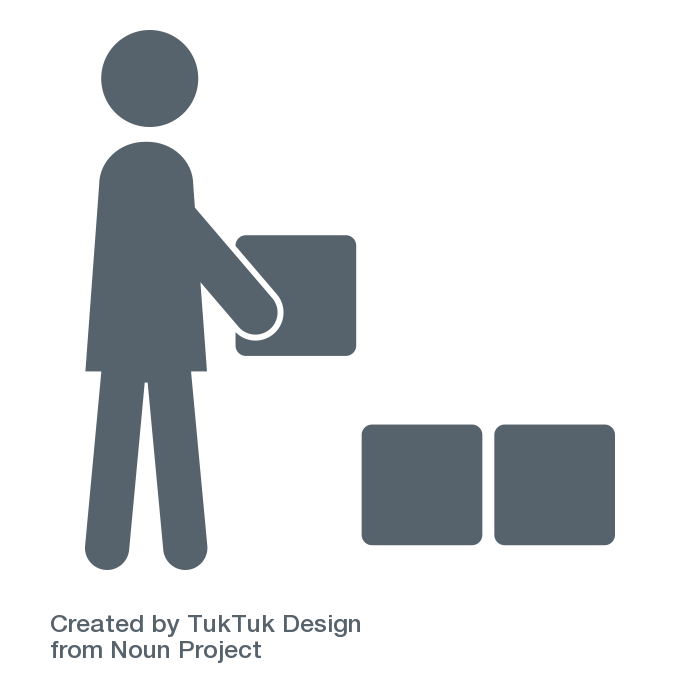 PEPFAR runs procurement through the GHSC–PSM program, managed by Chemonics and Beyond Logistics, and leverages Joint Medical Stores for in-country supply chain management. PEPFAR is beginning to transition full ownership of national supply chain to the Government of Uganda’s National Medical Stores — which is unlikely to affect new products such as CAB PrEP or the PrEP ring. 
Main supply chain challenges are due to the “informed push” distribution system; the MOH is currently working to address this issue. There are also delays in receiving products procured by partners. Stakeholders voiced concerns that the global supply of the new PrEP methods would not be sufficient to meet what they expect to be significant in-country demand.
Uganda Supply Chain Management for Oral PrEP
Distribution
Storage
Service Delivery
Procurement
Financing
End User
National Medical Stores 
or 
Global Fund Procurement Division
National Medical Stores
(except for items not in HIV Prevention Guidelines, which are stored at JMS)
Global Fund
National Medical Stores 
(via district health offices and district hospitals)
Public

Discordant couples

AGYW

FSWs

MSM

PWID

Trans people
Public facilities
Drop-in centers
Outreach
Private not-for-profit
Government of Uganda
PEPFAR
PEPFAR GHSC 
Program
Joint Medical Stores
Joint Medical Stores/ Chemonics + Beyond Logistics
Private for-profit
Private not-for-profit
Sources: Analysis and framework developed by Mann Global Health for the product introduction of CAB PrEP in partnership with ViiV Healthcare.
PrEP delivery platforms key steps
DELIVERY PLATFORMS
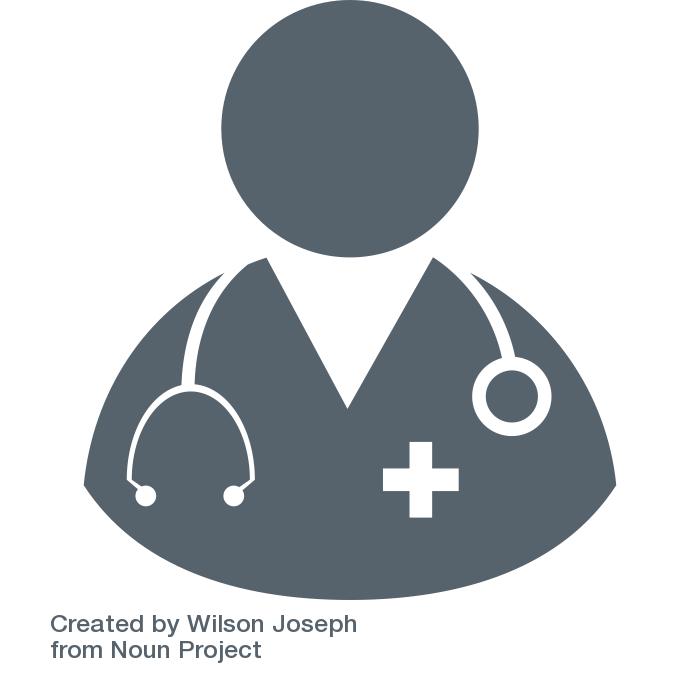 DELIVERY PLATFORMS
Differentiated service delivery for PrEP: Channels
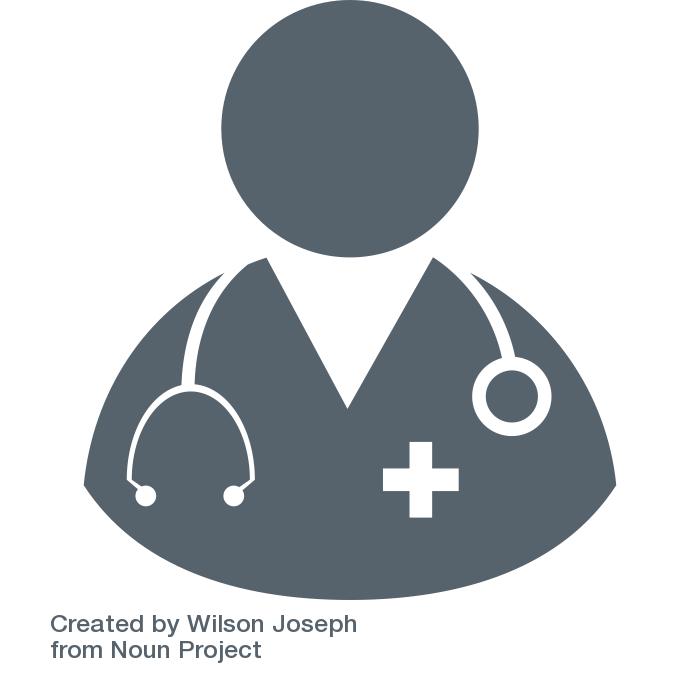 Sources: Combination of analyses from Afton Bloom and Mann Global Health. (1) Ministry of Health, Uganda. Technical Guidance on Pre-Exposure Prophylaxis (PrEP) for Persons at High Risk of HIV in Uganda, May 2020. (2) USAID and SHOPS Plus project. Sources of Family Planning: Uganda. Abt Associates, November 2018.
Differentiated service delivery for PrEP: Channel analysis
DELIVERY PLATFORMS
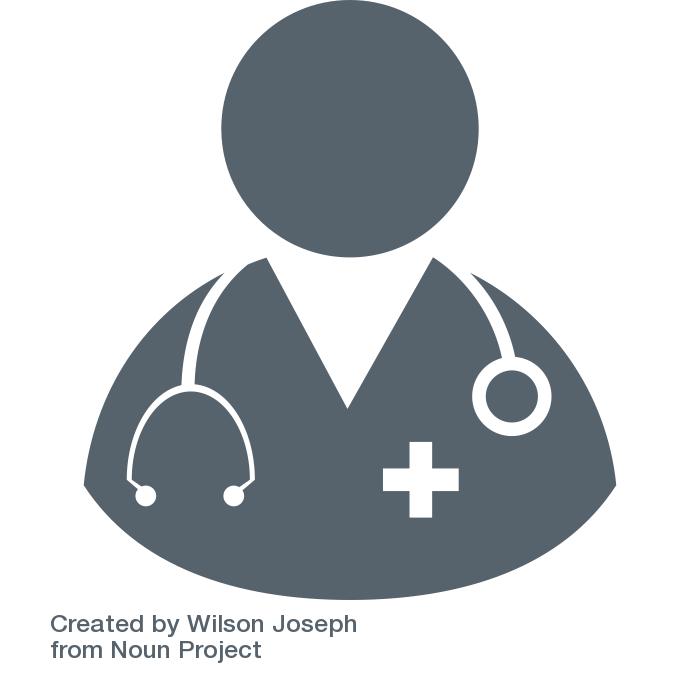 For the introduction of new PrEP methods, there is an opportunity to prioritize HIV clinics, existing DICs, and outreach models for KPs and safe spaces for AGYW. Furthermore, there is an opportunity to build on ANC/PNC sites where oral PrEP has started and look for longer-term opportunities for further expansion at ANC/PNC sites.
Sources: Framework from the Plan4PrEP Toolkit; analysis by Mann Global Health for the product introduction of CAB PrEP in partnership with ViiV Healthcare.
Differentiated service delivery for PrEP: Recommendations for PrEP
DELIVERY PLATFORMS
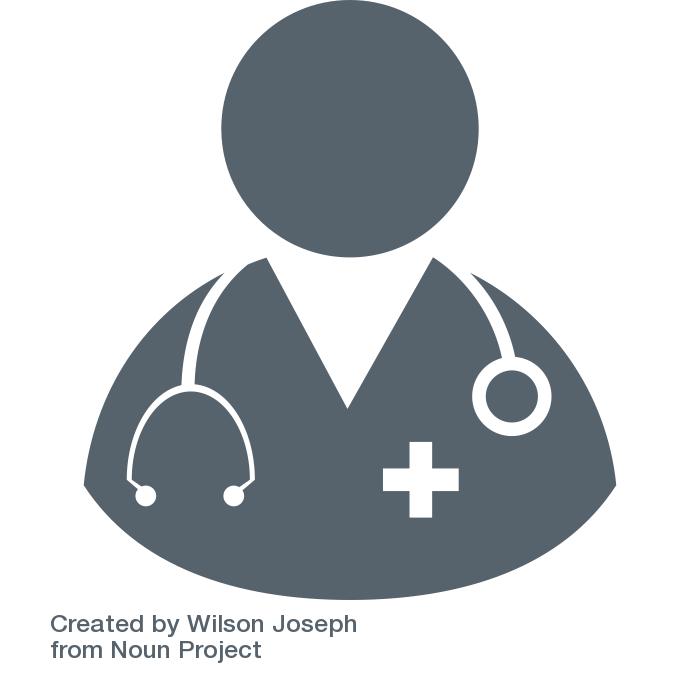 Existing PrEP delivery sites offer the potential for rapid uptake, but high volume and increased reach among AGYW and PBFP will require engagement of ANC/PNC/MCH and FP clinics, where investment in provider capacity will be required.
“The [ANC/PNC] system is ready — the most organized space is ANC, and they are committed to mothers. Easiest to initiate an intervention. But let’s take the first year to learn, as they move to task shifting. – Donor
High reach, low capacity
High reach, high capacity
“Learning visits to countries to see how they are implementing CAB LA for PrEP across different delivery channels would be very helpful for us.” – MOH
Pharmacies/Private Clinics
Public ANC/PNC/MCH Clinics
Public HIV Clinics
Public SRH / FP Clinics
Capacity
Outreach/Mobile/DREAMS
DICs
Reach
Low reach, high capacity
Low reach, low capacity
Sources: Framework from Plan4PrEP Toolkit; analysis by Mann Global Health for the product introduction of CAB PrEP in partnership with ViiV Healthcare.
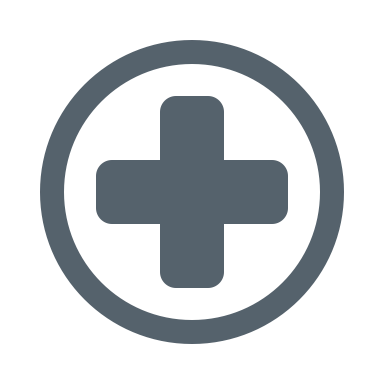 Uptake & effective use key steps
UPTAKE &
 EFFECTIVE USE
Monitoring key steps
MONITORING, EVALUATION, & LEARNING
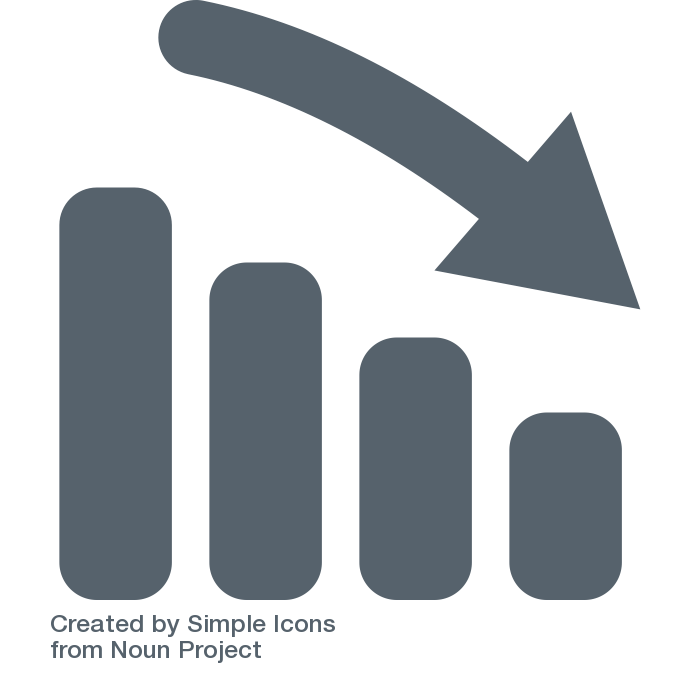 MOSAIC project overview
Current situation of HIV prevention
Key findings for PrEP introduction planning
Sources and notes
Key stakeholders interviewed
This analysis was completed in collaboration with colleagues from MOSAIC Consortium partner Mann Global Health who spoke with a number of national stakeholders about the introduction of CAB PrEP in partnership with ViiV Healthcare.
Selected Desk Review Sources
Note on terminology
In efforts to be more precise and not contribute to the stigmatization of people living with HIV or those who may benefit from HIV prevention products, we have made a few language shifts:
Serodifferent instead of serodiscordant. This change reinforces that while the HIV status of people can be different, it does not put them in discord. It is completely okay for people to have different HIV serostatuses.
Minimizing use of the terms “risk” and “risky.” These terms can have so many different definitions and may stigmatize certain behaviors, impose labels on clients, or stigmatize living with HIV itself. 
Using gender-neutral terms when text is not specifically about gender. The terms are more inclusive of various gender identities.
Acronyms
AIDS 	Acquired immunodeficiency syndrome 		
AGYW 	Adolescent girls and young women 		
ANC	Antenatal care	
ANECCA	African Network for Care of Children Affected by HIV/AIDS
ART 	Antiretroviral Therapy
CAB	Cabotegravir
CDC	U.S. Centers for Disease Control and Prevention
COP	Country Operational Plan
DIC	Drop-in-center
DOD	Department of Defense
DREAMS	DREAMS Initiative (Determined, Resilient, Empowered, AIDS-free, 
	Mentored, and Safe)
DSD	Differentiated service delivery
FP	Family planning
FSW	Female sex worker
GBV	Gender-based violence
GHSC-PSM	USAID Global Health Supply Chain–Procurement and Supply 
	Management program
G2G	Government-to-government
HCW	Health care worker
HIV 	Human immunodeficiency virus 
IEC	Information, education, and communication 
IPV	Intimate partner violence
JMS	Joint Medical Stores
JMS	Joint Medical Stores
KCCA	Kampala Capital City Authority
KP	Key population
MCH	Maternal and child health		
MOH	Ministry of Health
M&E	Monitoring and evaluation
MSM	Men who have sex with men
NDA	National Drug Authority
NMS	National Medical Stores
PBFP	Pregnant and breastfeeding peoplePEPFAR 	President's Emergency Plan for AIDS Relief 
PNC	Postnatal care
PrEP	Pre-exposure prophylaxis 
PWID	People who inject drugs
SDC	Serodifferent couple
SRH	Sexual and reproductive health
TASO	The AIDS Support Organization of Uganda
TWG	Technical Working Groups
UEC	Uganda Episcopal Conference
UNHCR	United Nations High Commissioner for Refugees
UPHIA 	Uganda Population HIV Impact Assessment
UPMB	Uganda Protestant Medical Bureau
UPS	Uganda Prisons Services
USAID 	United States Agency for International Development